L’HABIT DE NEIGE
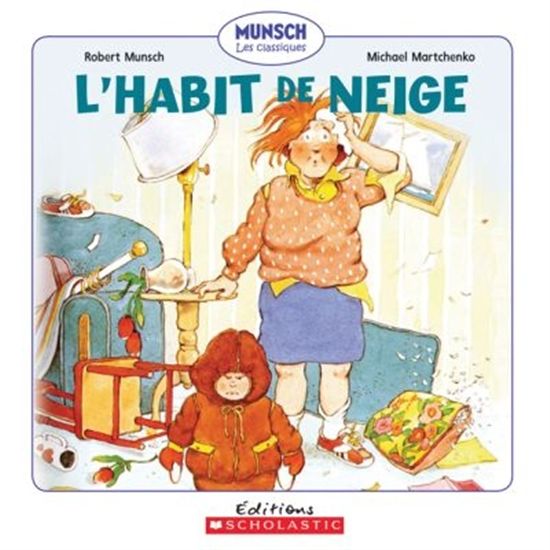 Par  Robert Munsch 

Fait par Zahra
Par Robert Munsch illustre par Michael Martchenko. Le livre parle d’un petit garcon qui s’appelle thoumas. Il n’aime pas son habit de neige.La partie qui est interessante c’est quand le garcon veut porter son habit de neige.
Opinion
Ce livre est rigolo parceque Thomas change d’habit avec la directrice d’ecole et bien d’autres choses.
Conclusion=
Quand  j’ai lu ce livre je me suis sentie  heureuse parce que j’aime les illustrations et toute l’histoire.